Ateliers connectésDEFIDidier Gogniat
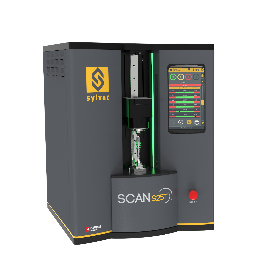 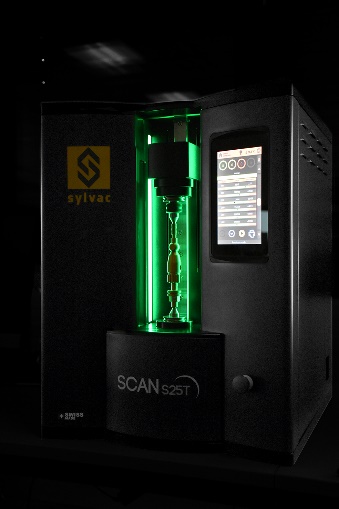 Historique
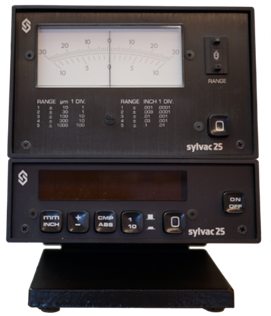 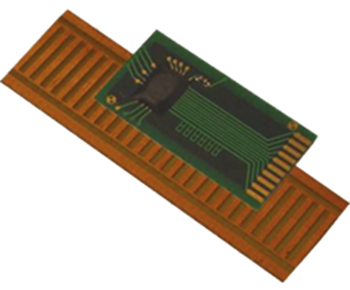 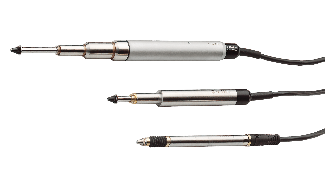 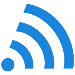 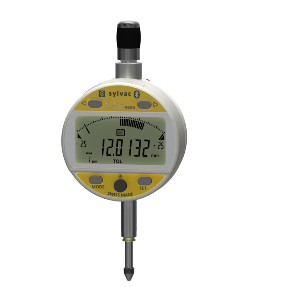 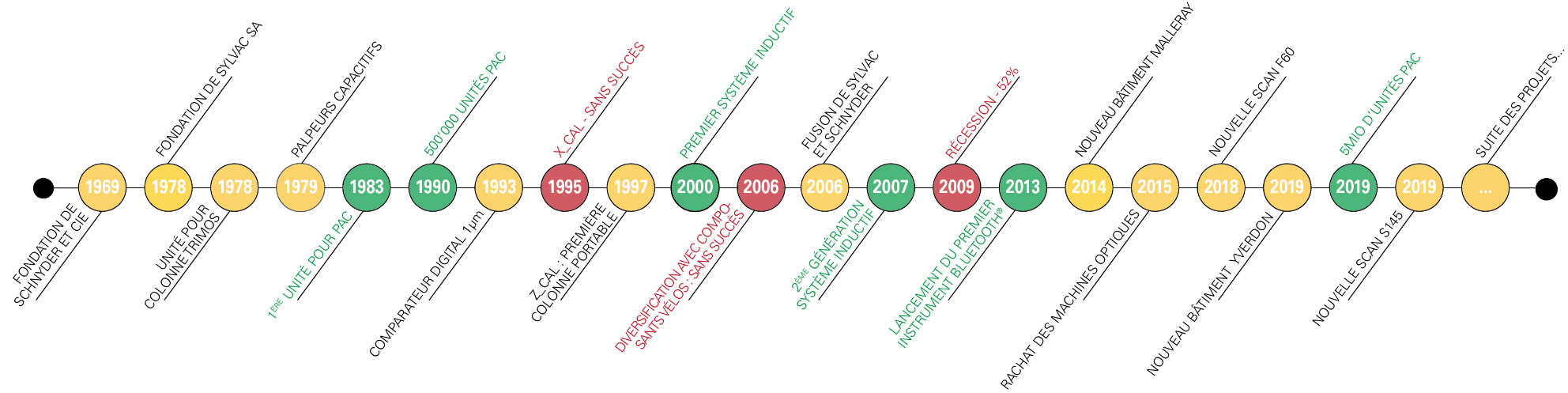 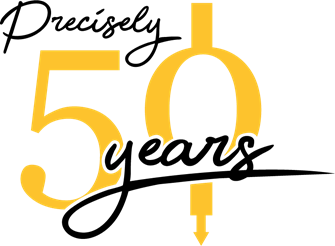 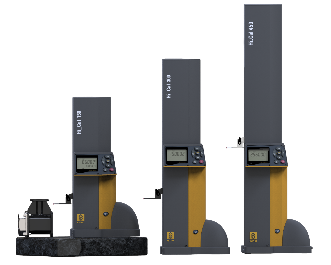 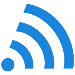 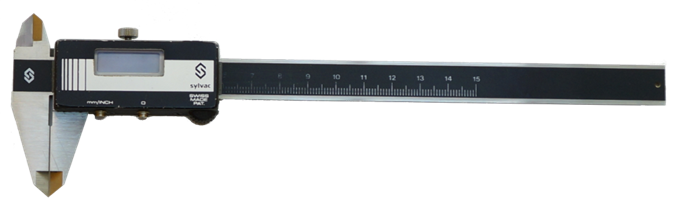 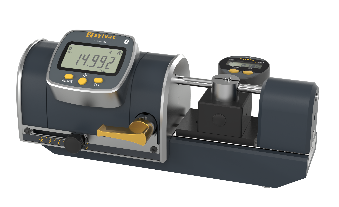 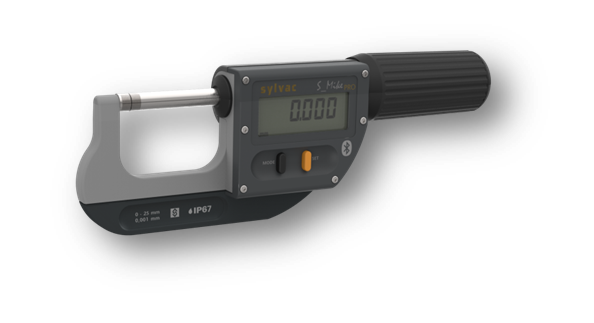 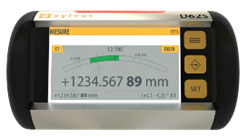 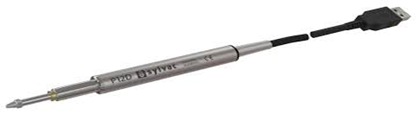 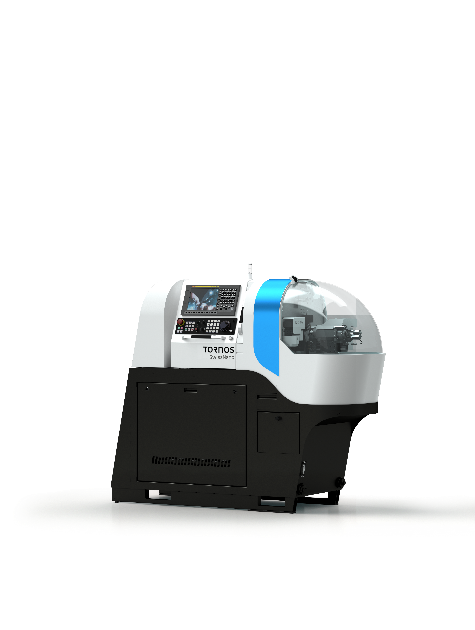 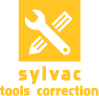 Lien direct et bidirectionnel avec:

Logiciels SPC : QDAs, Quick Control, etc..
Contrôle qualité & Jellix ecosystem
CAO/PLM
ERP
CAQ
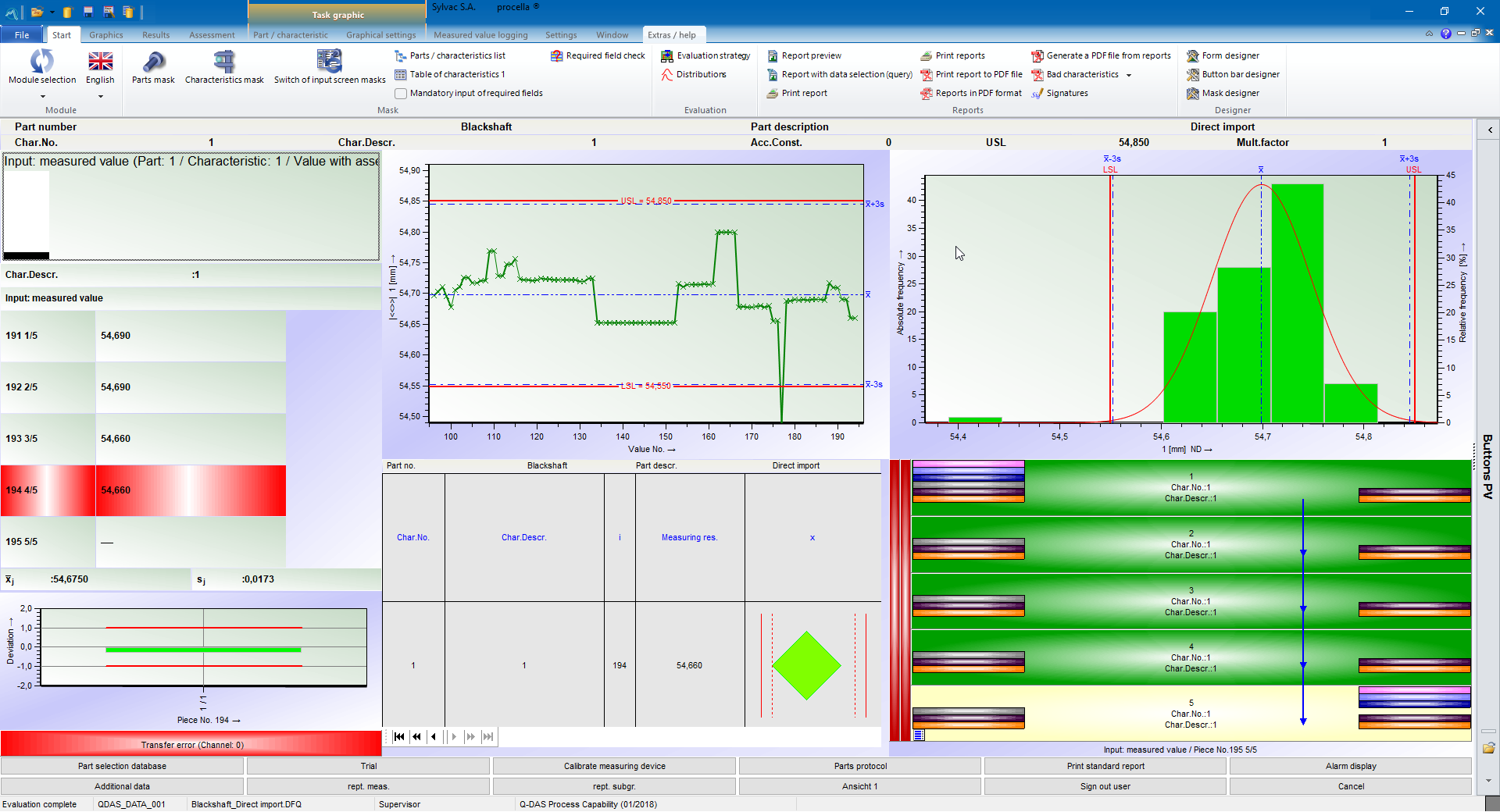 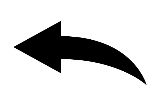 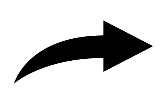 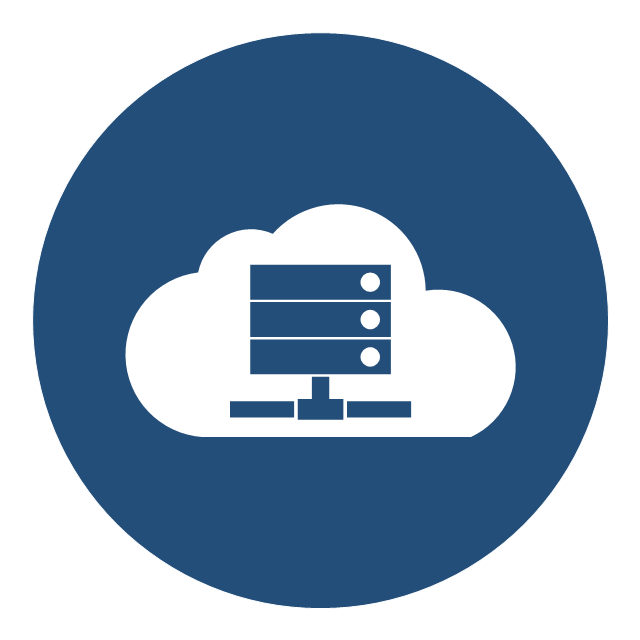 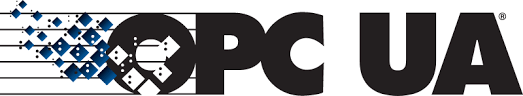 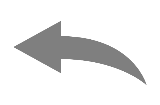 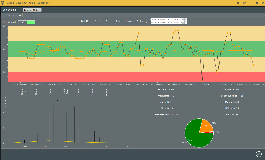 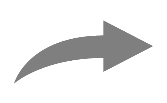 Gestionnaire d’outils
Date de calibration
Etat de la batterie
Localisation
Version de firmware
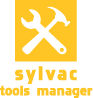 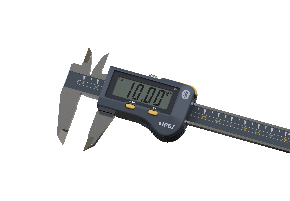 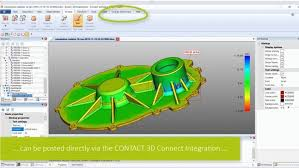 Base de données
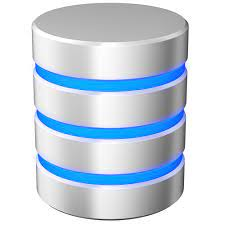 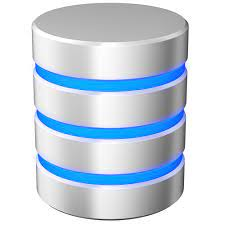 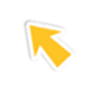 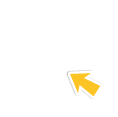 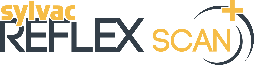 Saisie des mesures
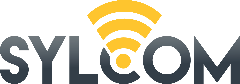 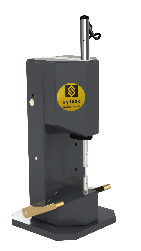 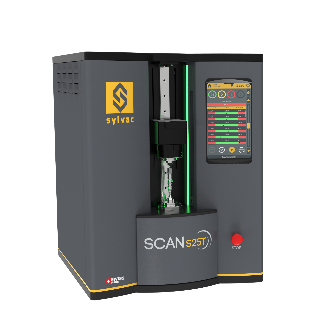 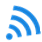 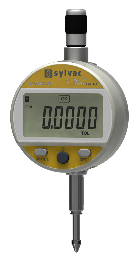 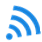 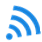 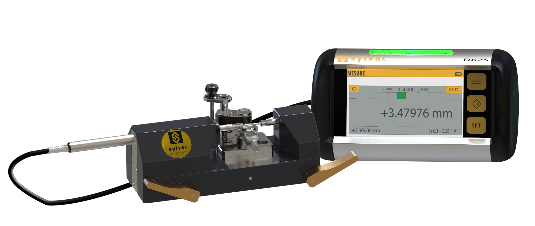 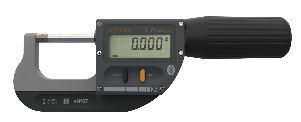 Bluetooth
USB
RS232
DEFI, l’atelier connecté
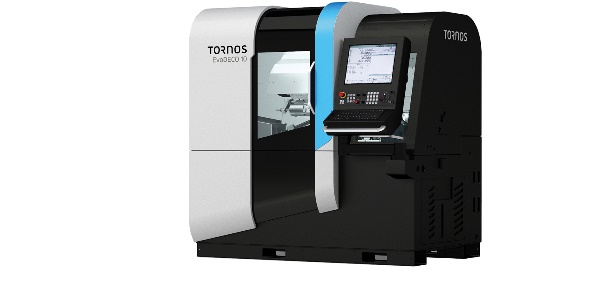 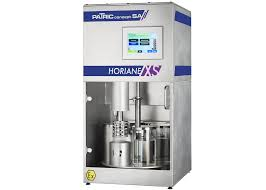 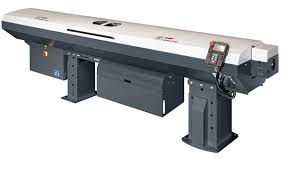 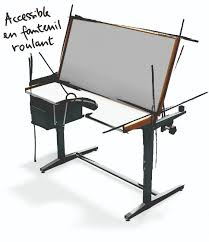 Outils de coupe
Approvisionnement matière
Usinage
Lavage adéquat
Contrôle
Gestion du personnel
Ergonomie des postes
....
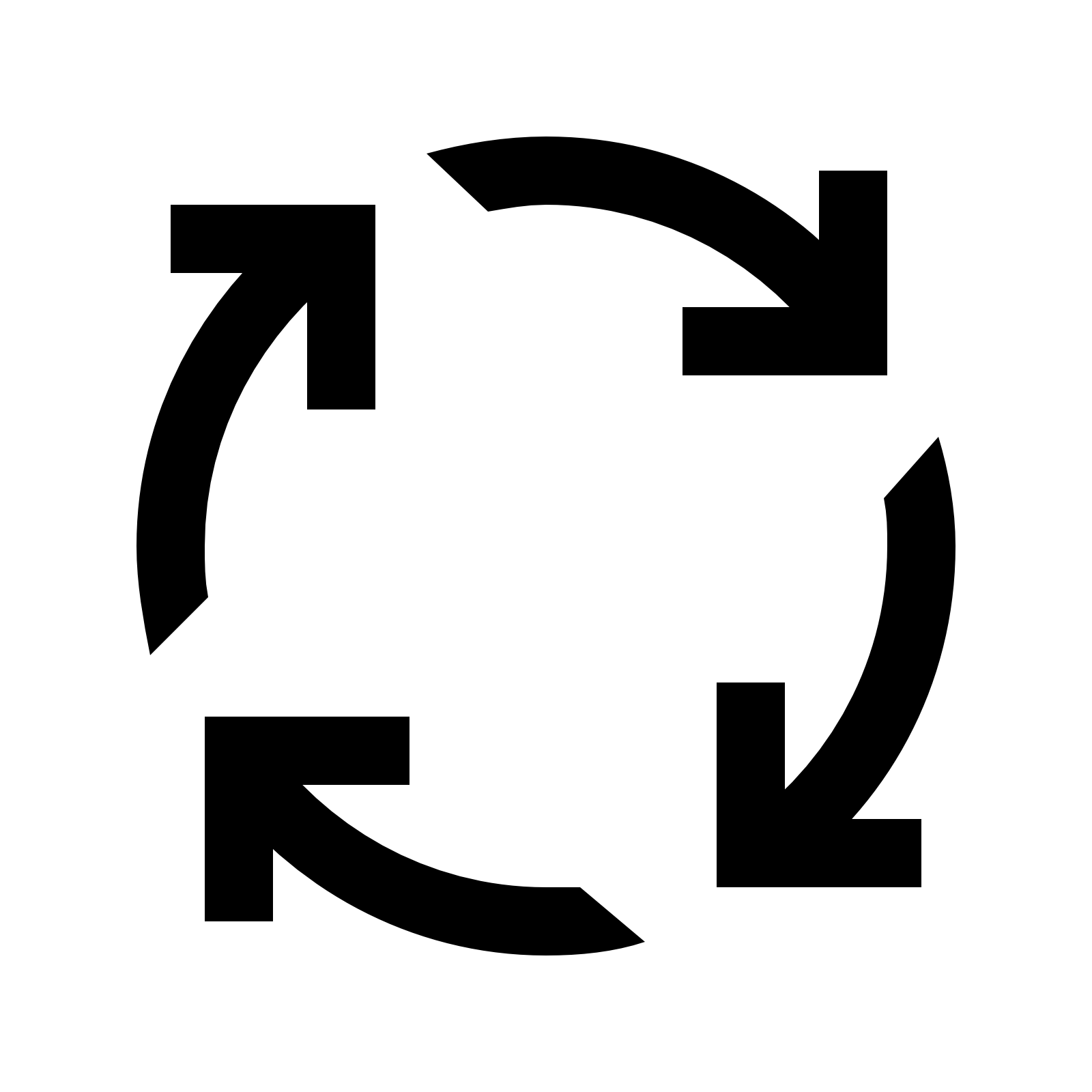 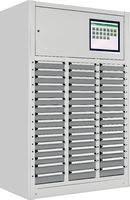 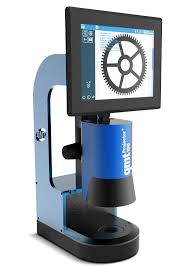 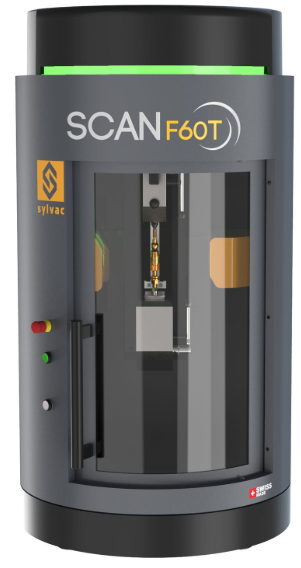 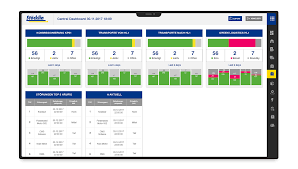 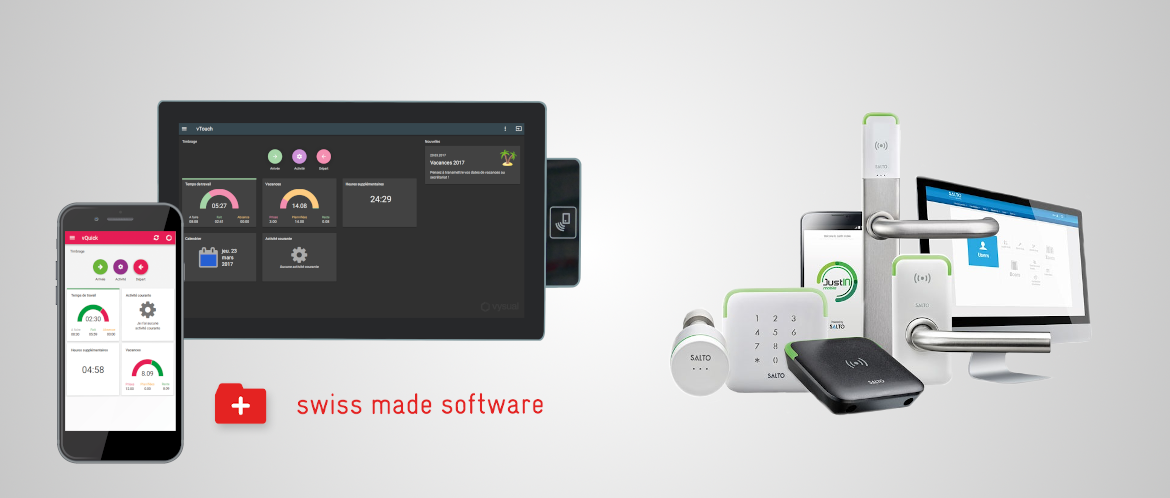 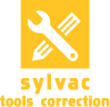 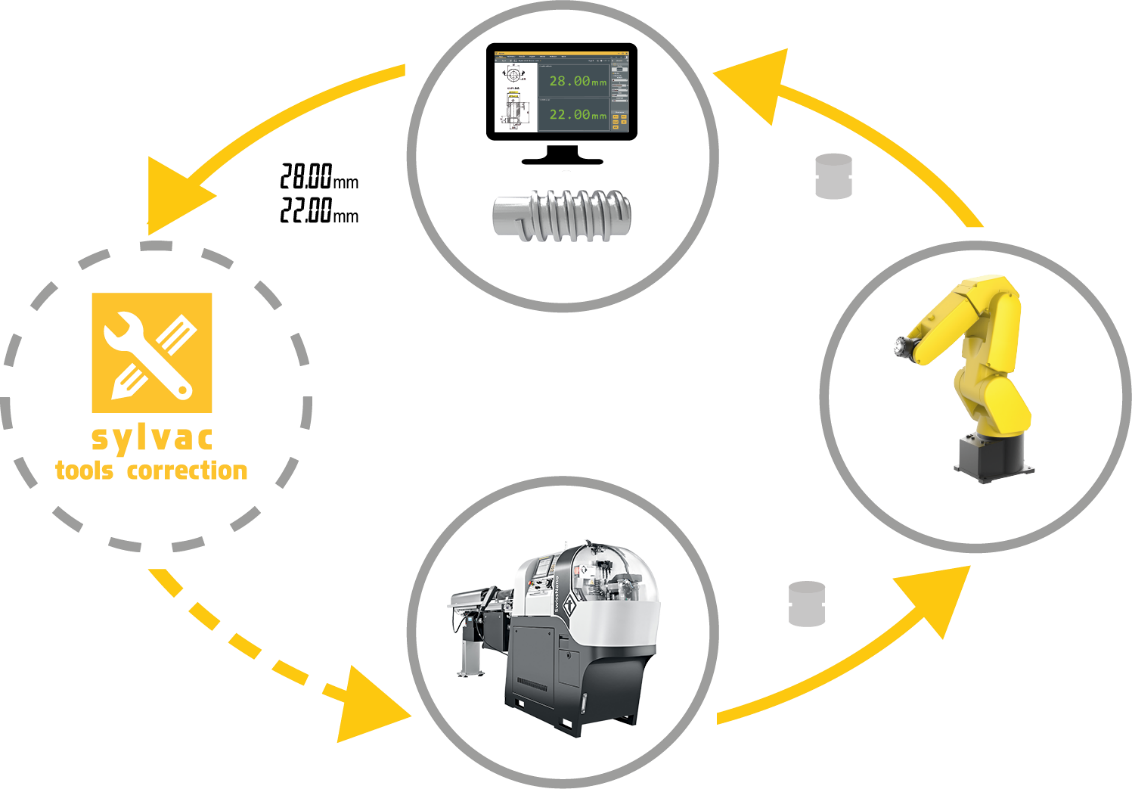 Contrôle en production, correction d’outils
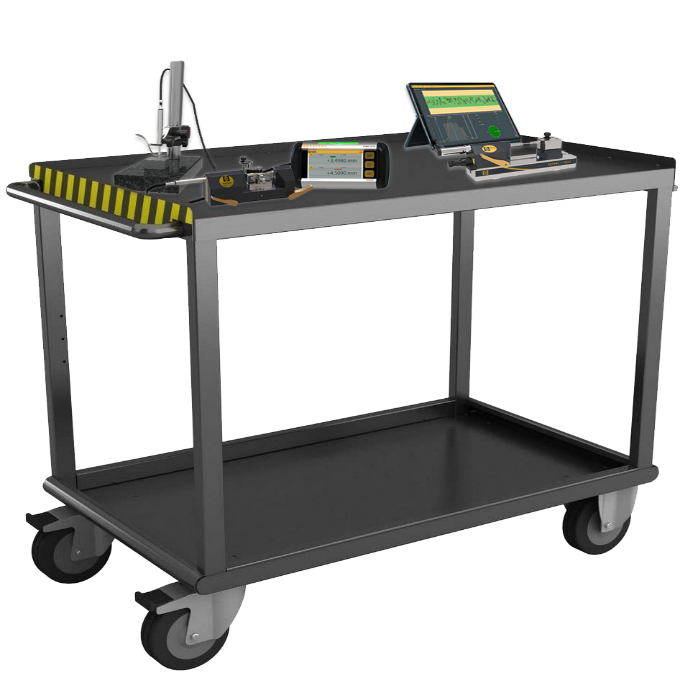 Correction anticipée
Temps d’usinage long
Correction réactive
Temps d’usinage court
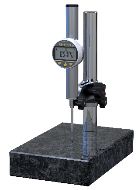 Proposition de correction
Entrée manuelle par l’opérateur
Correction directe automatique
Commande OPC-UA vers la machine
Matrice de correction en décolletage
Saisie conviviale des correcteurs, de leurs facteurs ainsi que des cotes impactées
+z
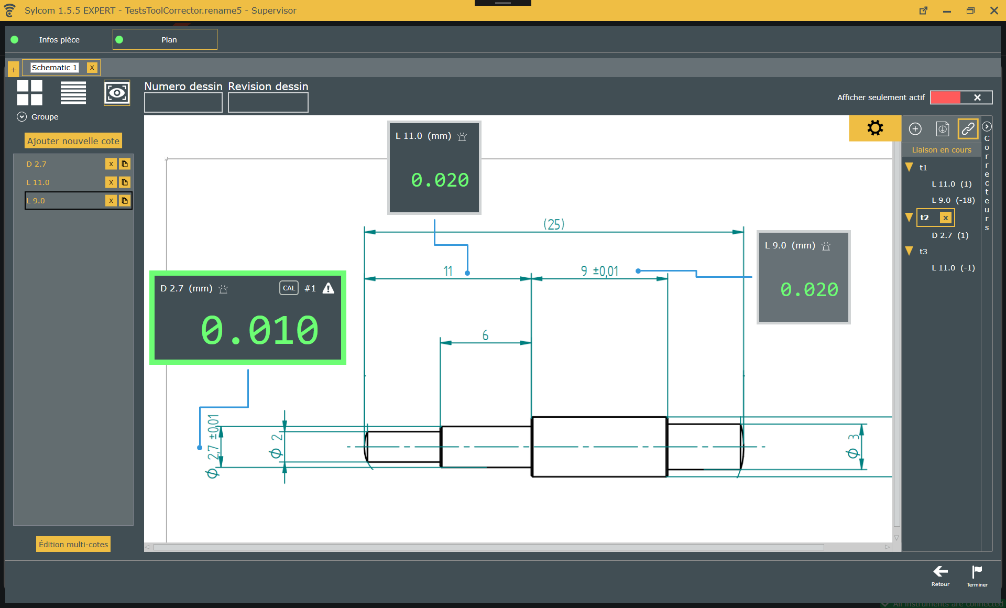 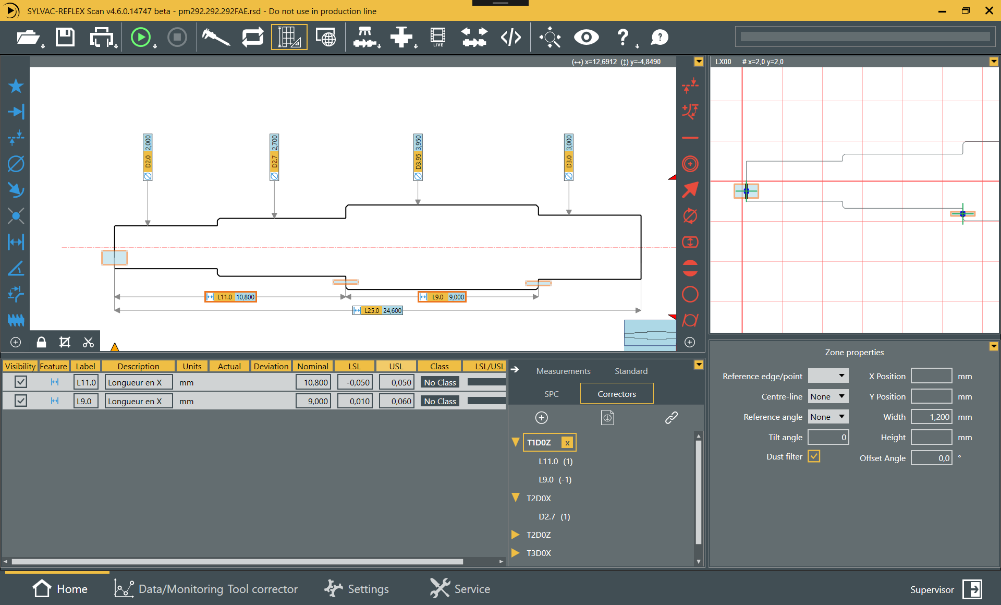 +x
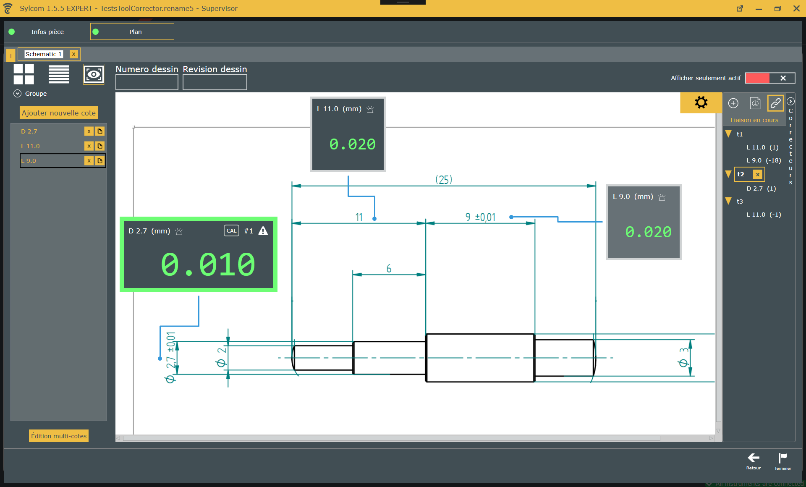 Utilisation du module dans Sylcom
Mesure des différentes cotes
Analyse des résultats
Proposition de correction selon les paramètres établis
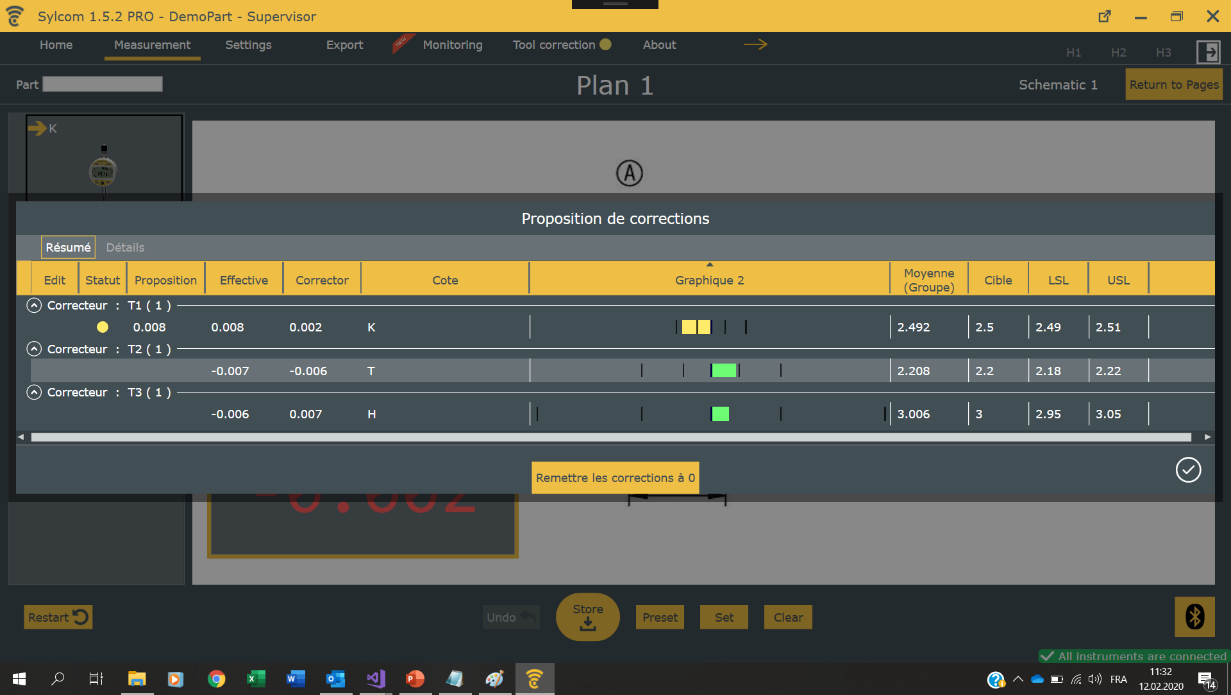 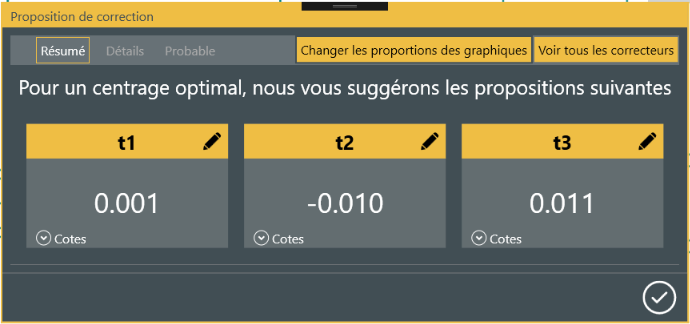 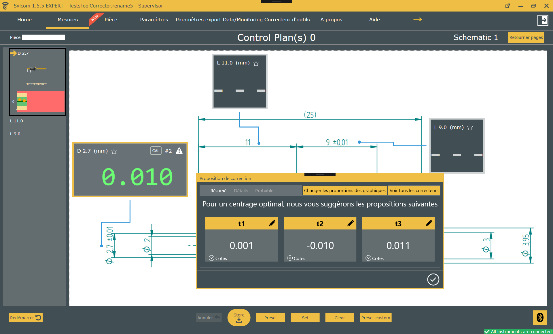 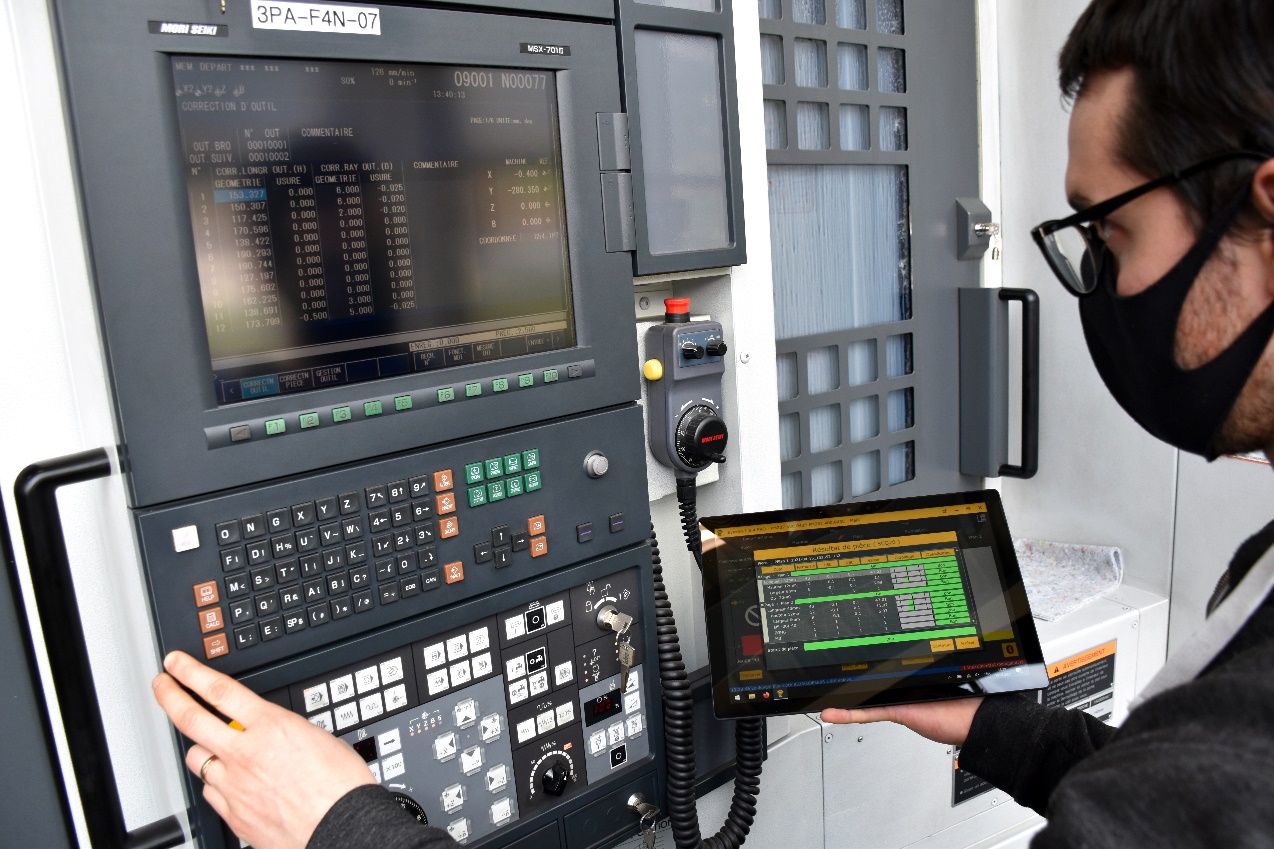 «Ce n'est pas le boulot des consommateurs de savoir ce qu'ils veulent.»
-Steve Jobs-
Merci pour votre attention!